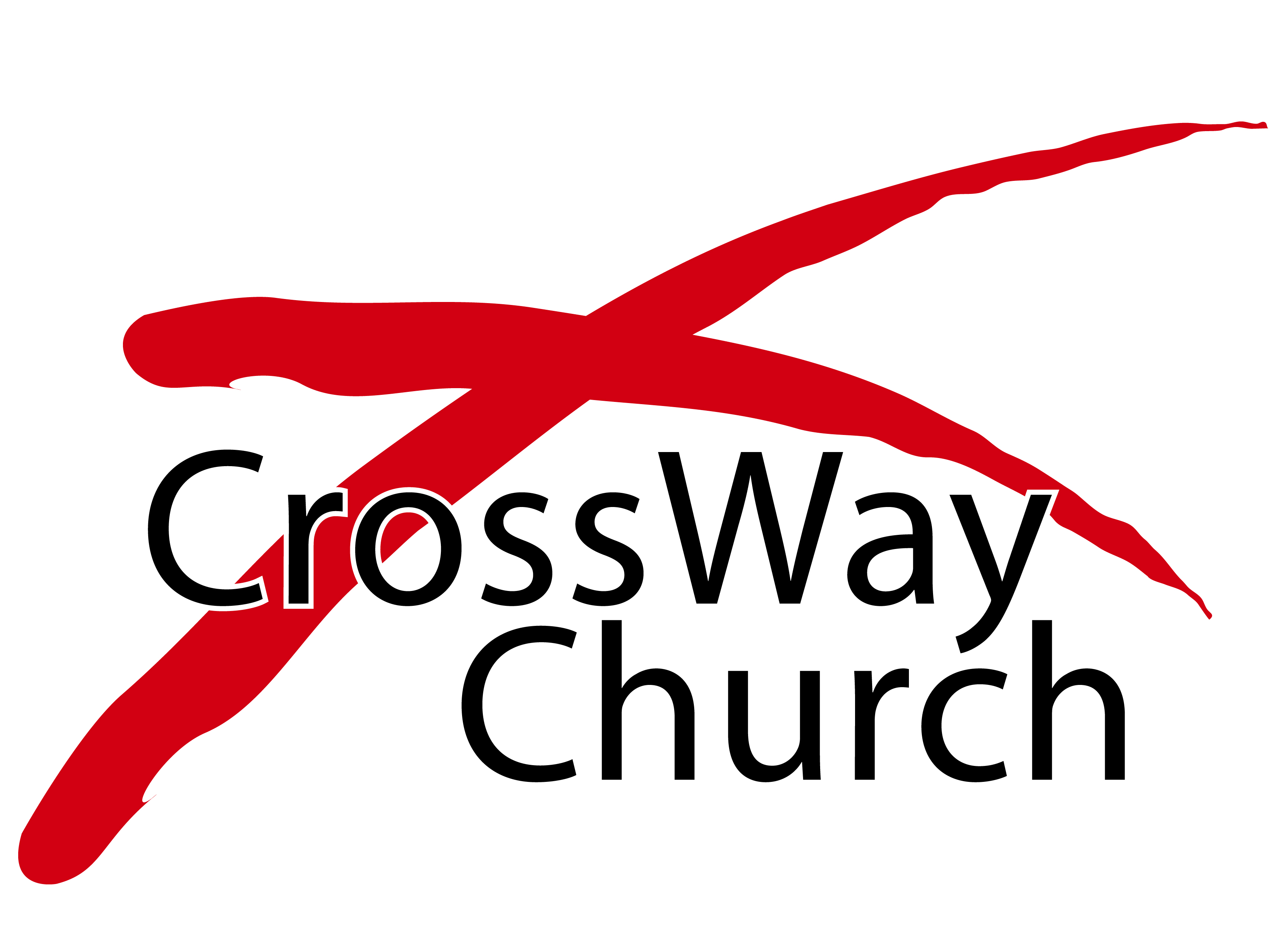 Becoming Like Jesus [Part 2]
A Special Sunday Message
Selected Scriptures
© August 20, 2017
  Wade Harlan
If We Want to be Like Jesus, We Need to Understand What He was Really Like.
When we read scripture we naturally create a picture in our mind of what Jesus was like when he said it. 

Many of us need to adjust or renew our view of Jesus	
	Jesus meek & mild/Pope Jesus 
	Jesus - tall, strong, & silent 
So holy and reverent that he rarely smiled and was aloof
[Speaker Notes: - But he was 
- The message]
Discovering the Real Jesus
As we watch video clips from The Gospel According to Matthew we’ll see that Jesus:
was full of joy
had amazing love and compassion for people
praised & loved to see faith (and effectively rebuked those lacking in it)
he was the greatest most impactful teacher ever
loved to communicate in creative ways

AND WE’LL FALL MORE DEEPLY IN LOVE WITH HIM AND WE’LL DESIRE TO BE MORE LIKE HIM!
[Speaker Notes: Truth – our testimony, praying for you, “just part of the gospel, 
Leading of the HS = Listening rather than compelled to get through presentation, the messenger is the message
What an incredible joy, privilege to be able to sensitively share the gospel with someone! In China, didn’t know if would be turned in, so HAD to rely on HS. The same here! The joy is in doing it by the leading & power of the HS.]
Discovering the Real Jesus
From The Gospel According to Matthew we’ve seen that Jesus:
was full of joy
had amazing love and compassion for people
praised & loved to see faith (and effectively rebuked those lacking in it)
he was the greatest most impactful teacher ever
loved to communicate in creative ways

MAY WE FALL MORE DEEPLY IN LOVE WITH HIM!
MAY WE DESIRE AND ALLOW HIM TO CHANGE US TO BE MORE LIKE HIM!
[Speaker Notes: Truth – our testimony, praying for you, “just part of the gospel, 
Leading of the HS = Listening rather than compelled to get through presentation, the messenger is the message
What an incredible joy, privilege to be able to sensitively share the gospel with someone! In China, didn’t know if would be turned in, so HAD to rely on HS. The same here! The joy is in doing it by the leading & power of the HS.]
THREE PRACTICAL QUESTIONS FOR OUR EVERYDAY LIFE
In what way do you feel your view of Jesus is being or needs to be adjusted? 

Do you feel you are as joyful or passionate for people as Jesus would have you to be? What do you need to do to change that?

How do these video clips inspire you to communicate more creatively and impactfully like Jesus!
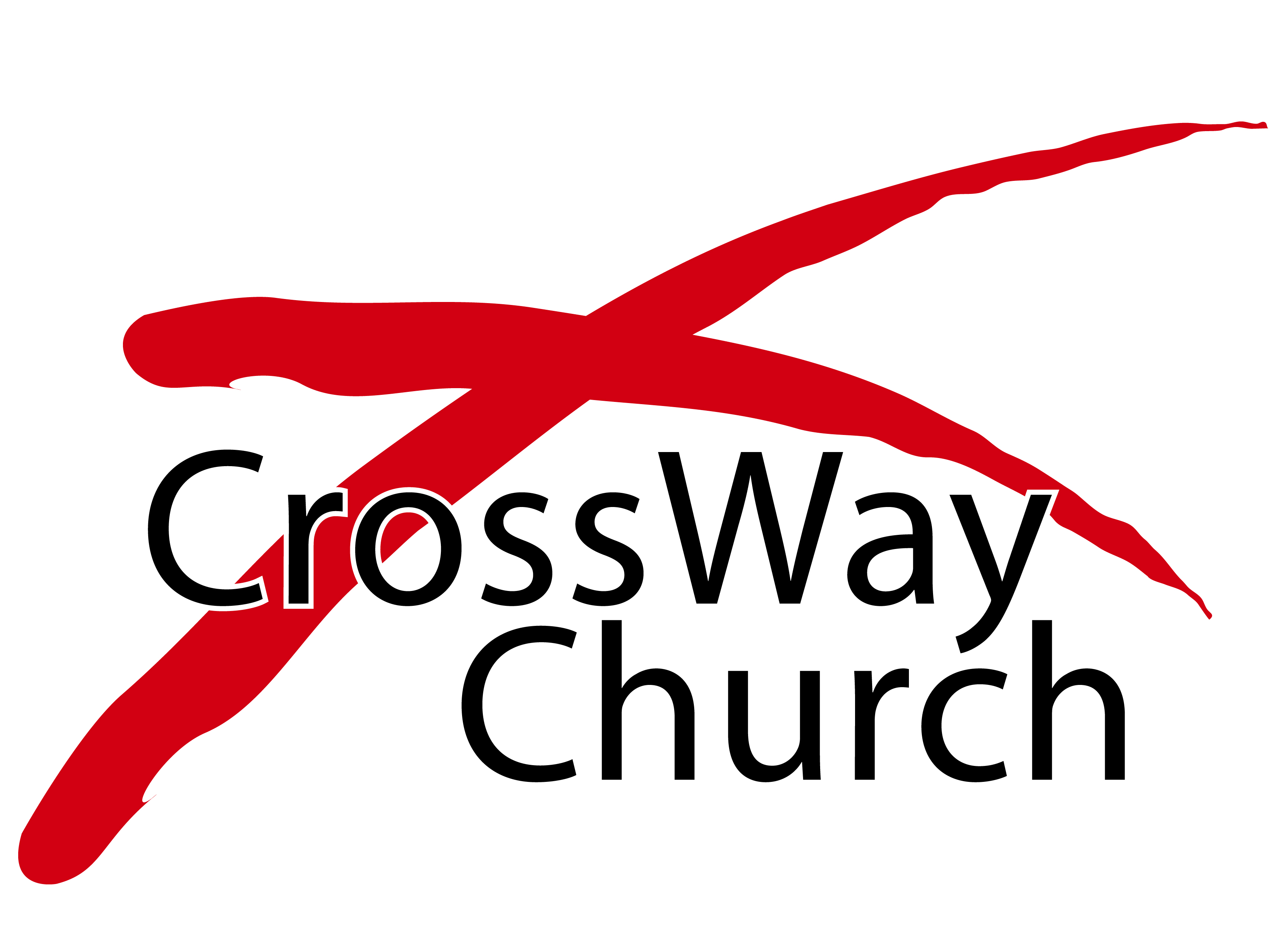